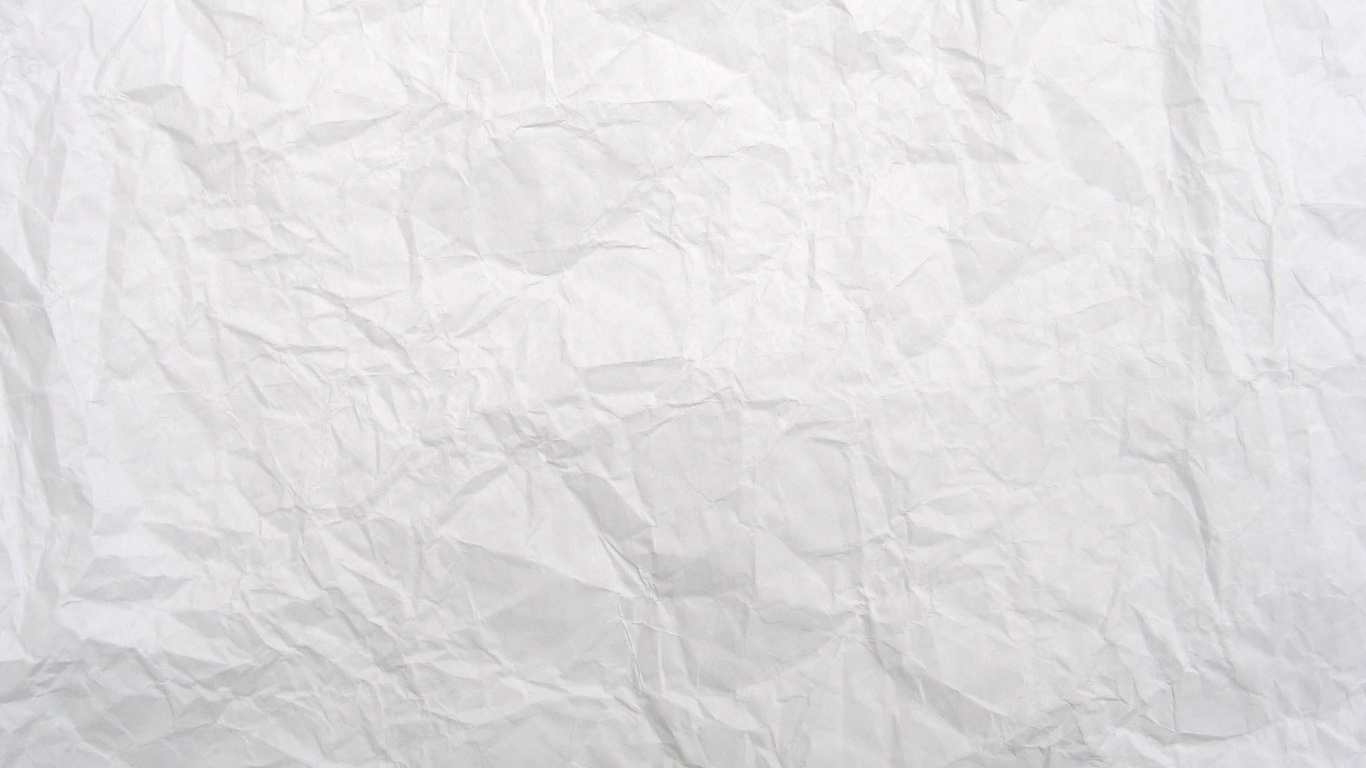 Правила поведения в кабинете информатики
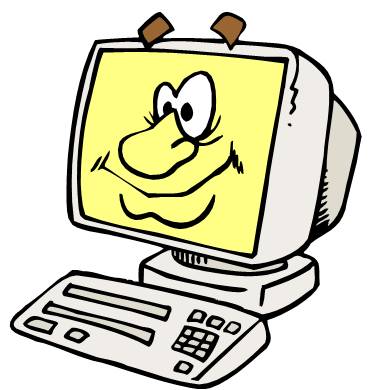 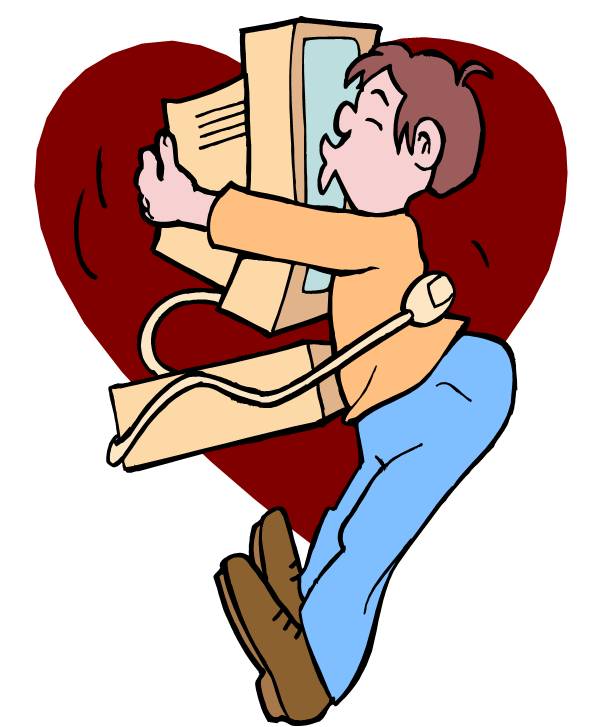 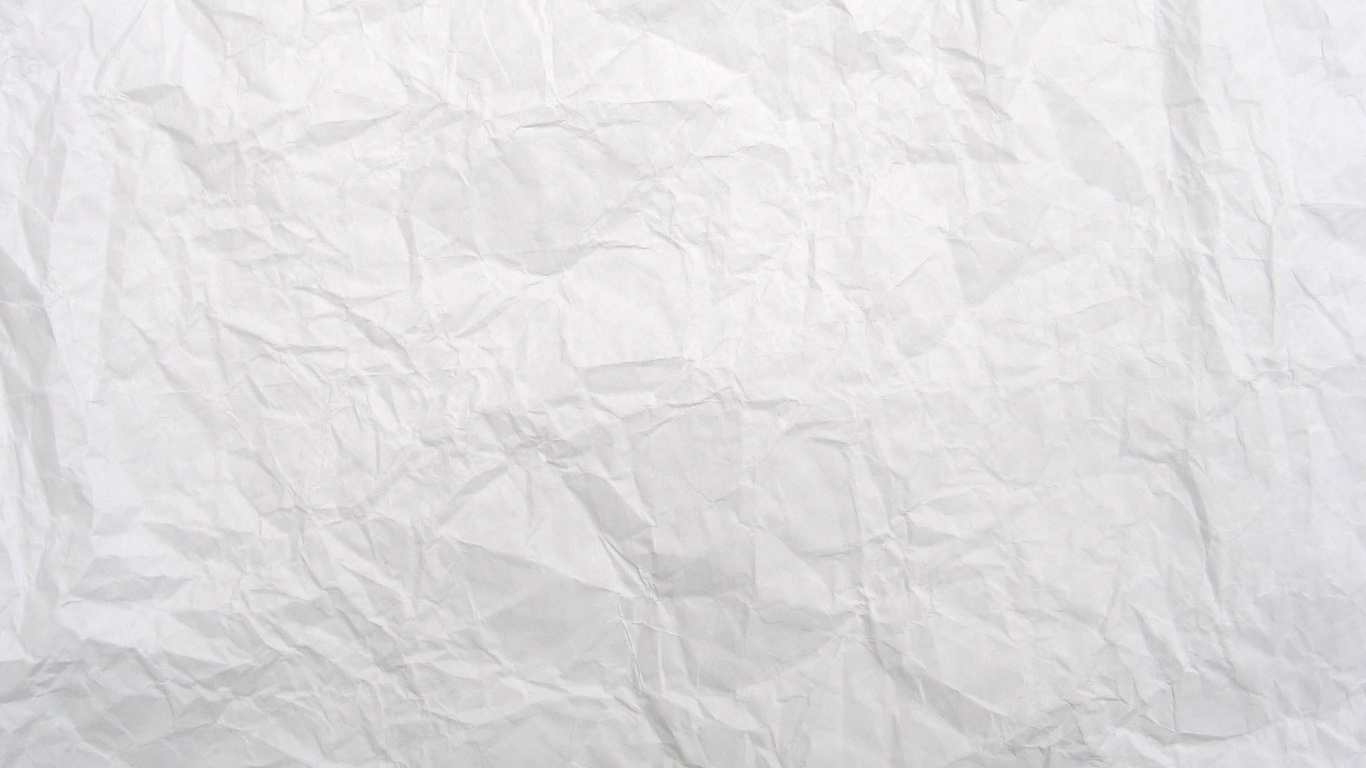 ЗАПРЕЩАЕТСЯ:
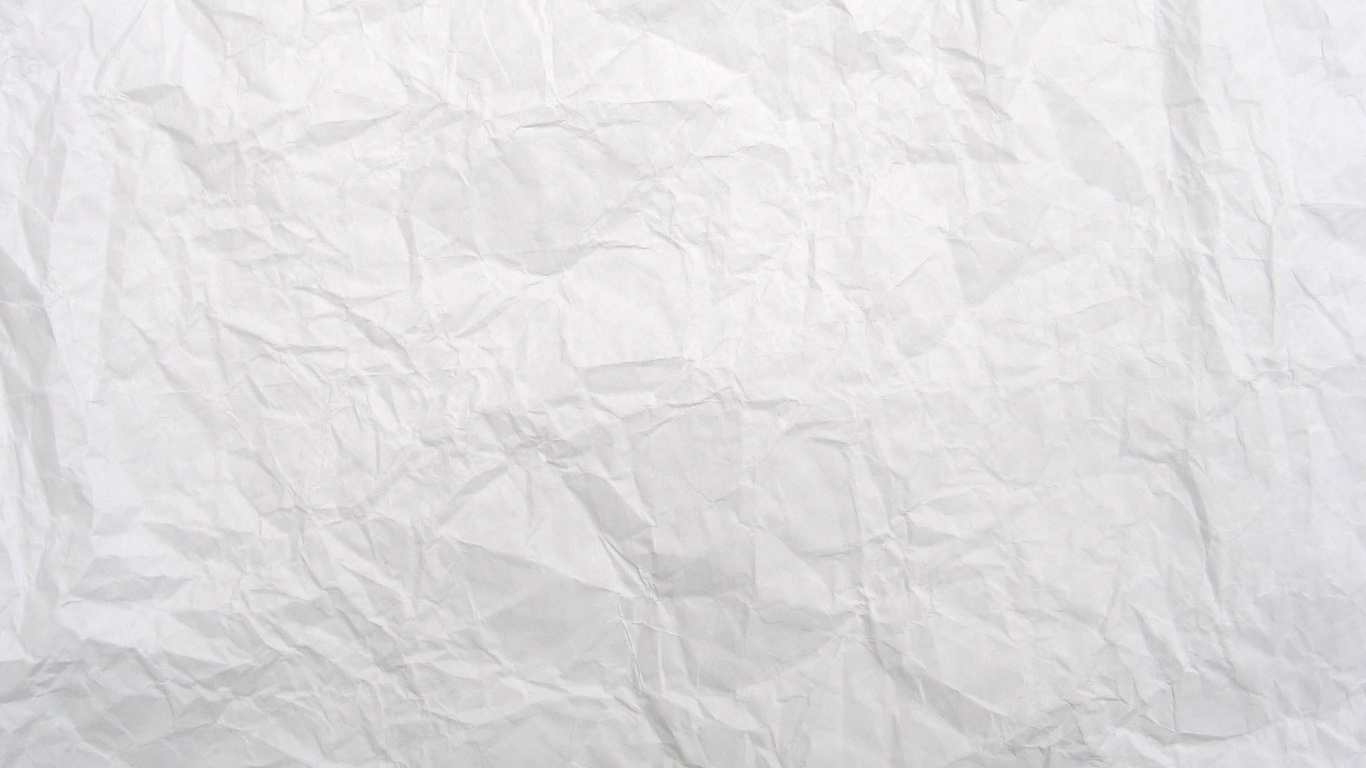 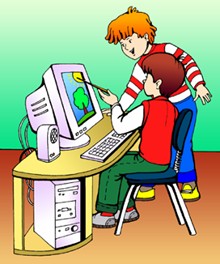 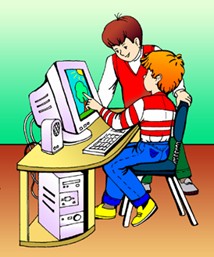 Трогать экран руками
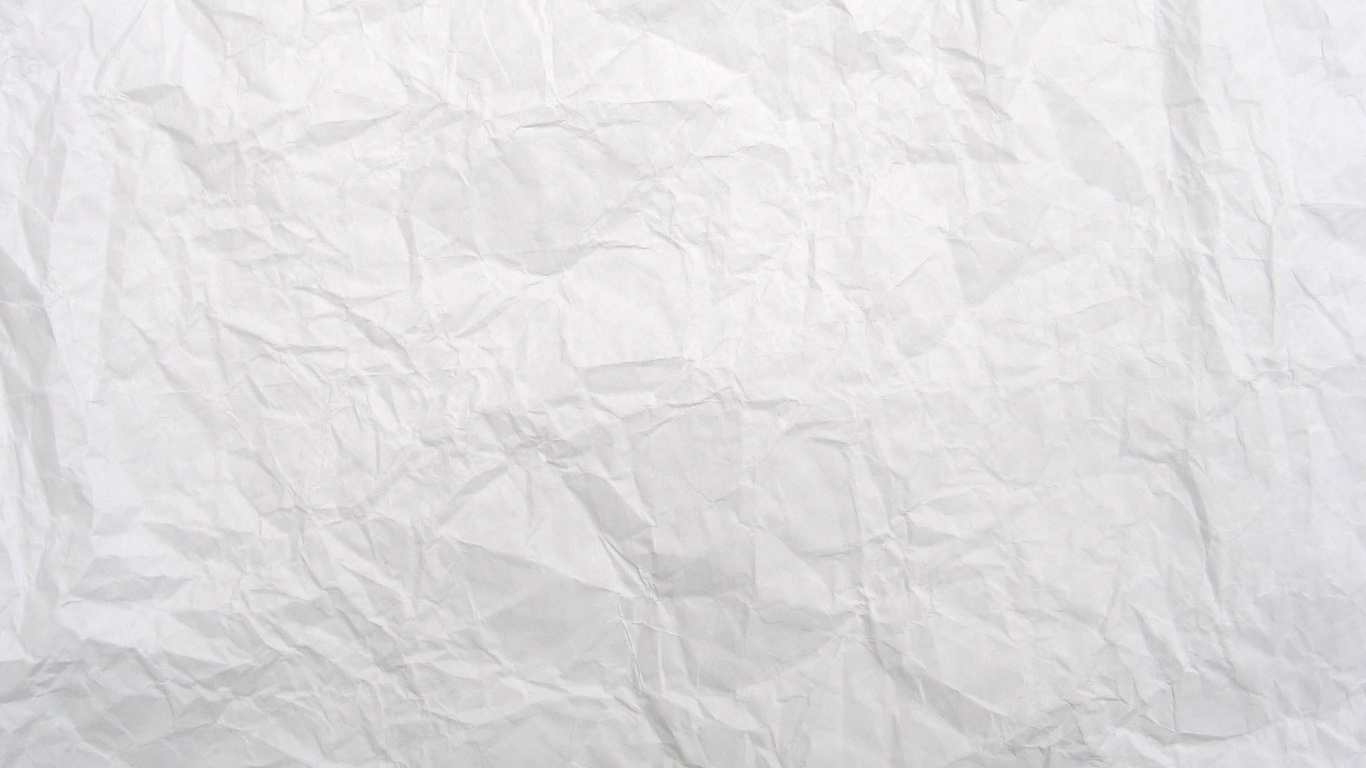 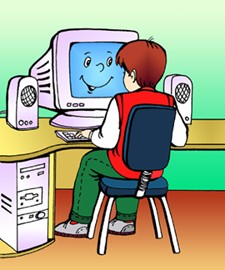 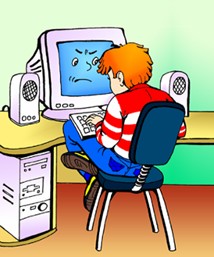 Сидеть криво, поджав ноги
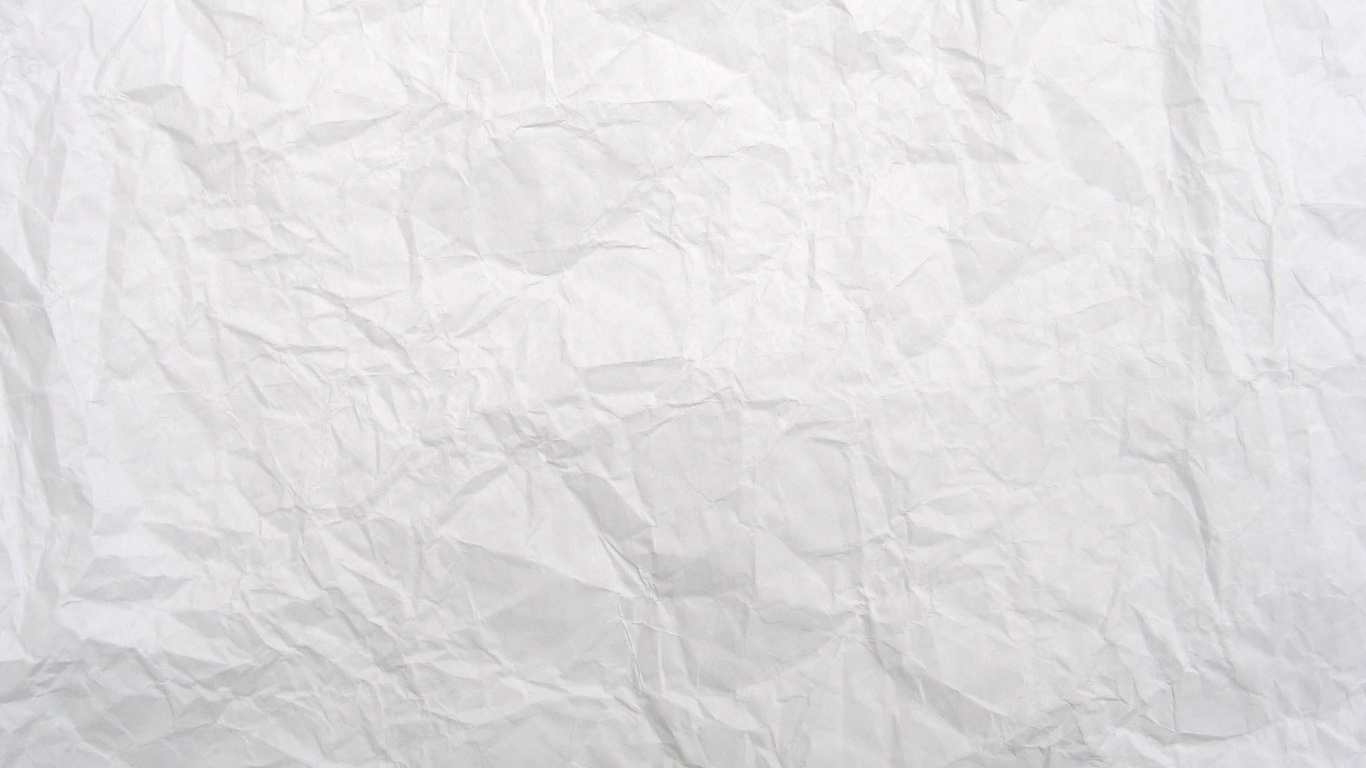 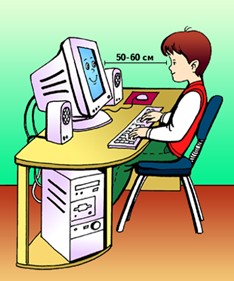 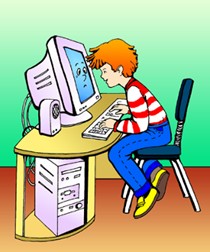 Близко приближаться к монитору (расстояние от экрана = 50-60 см)
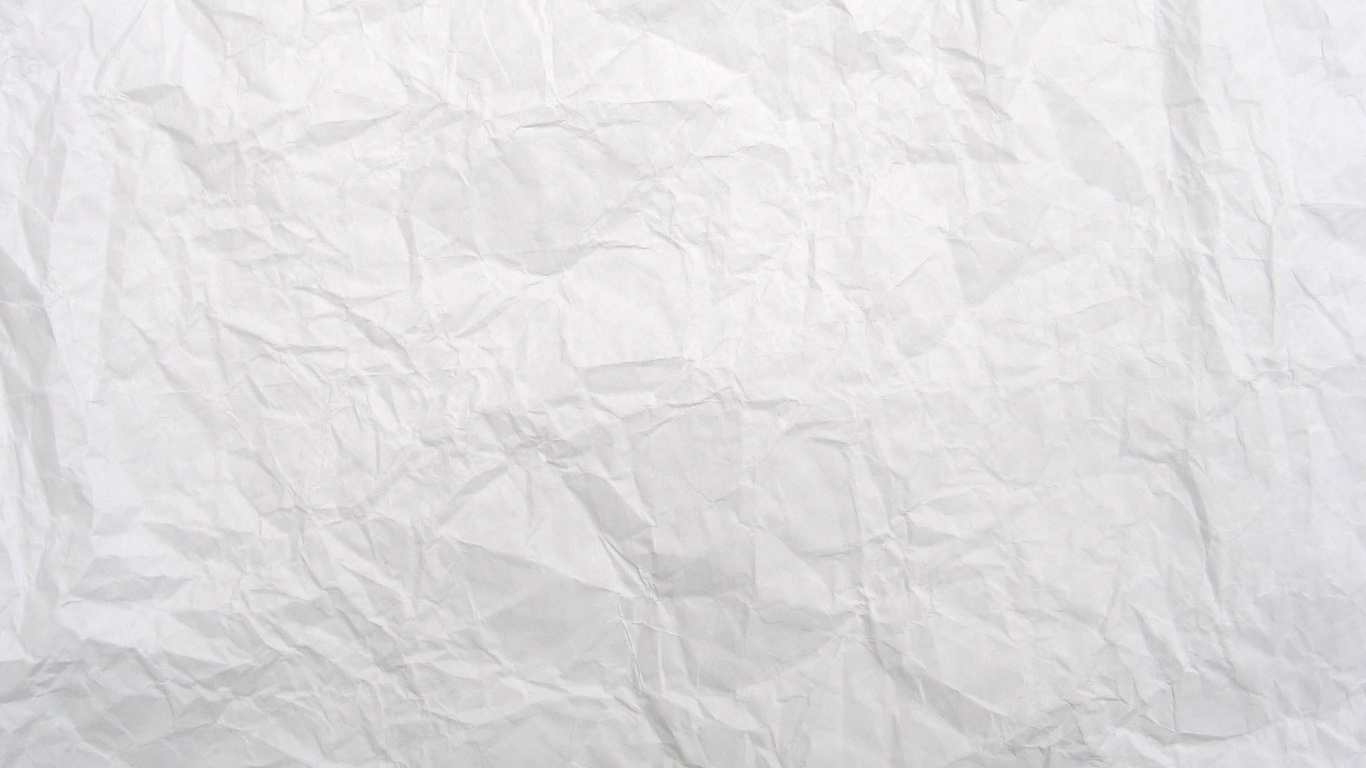 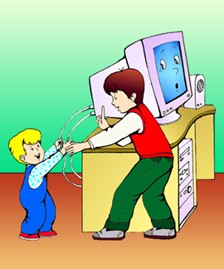 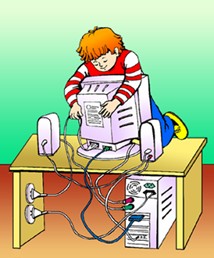 Трогать провода руками!
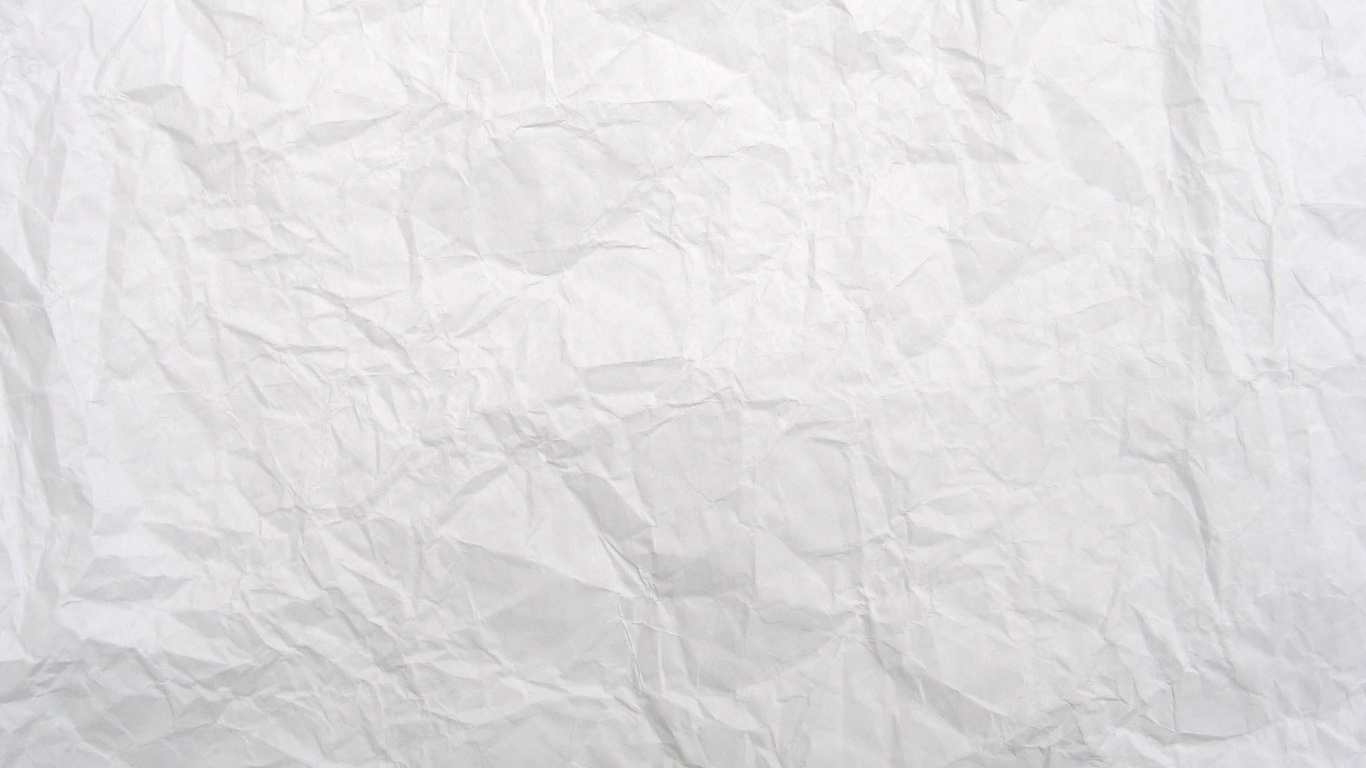 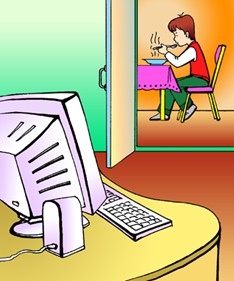 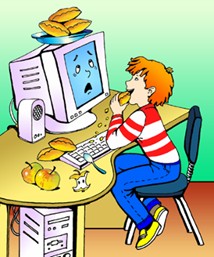 Кушать и пить при работе за компьютером
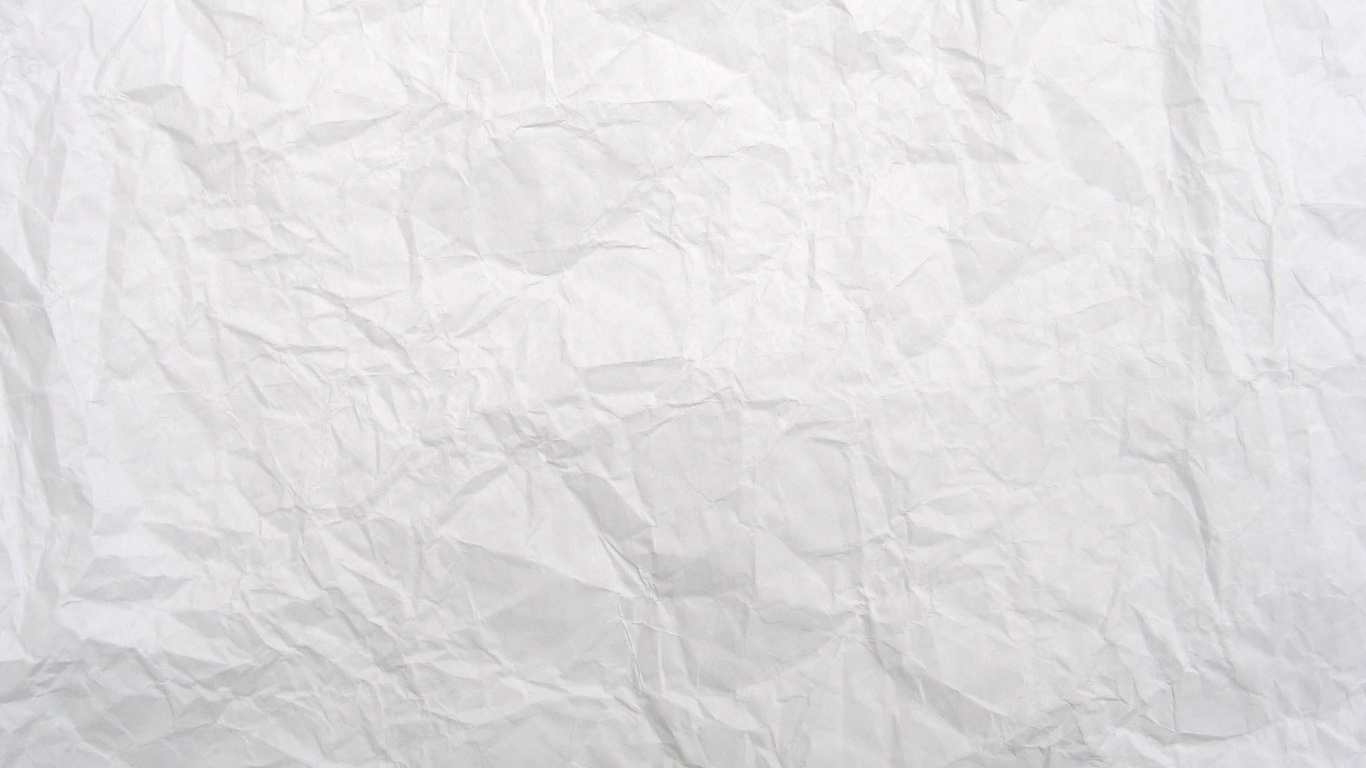 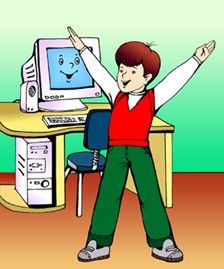 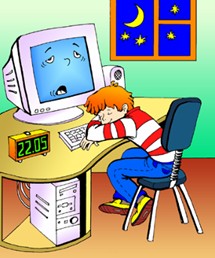 Долго работать за компьютером!(разрешенное время – 15мин.)
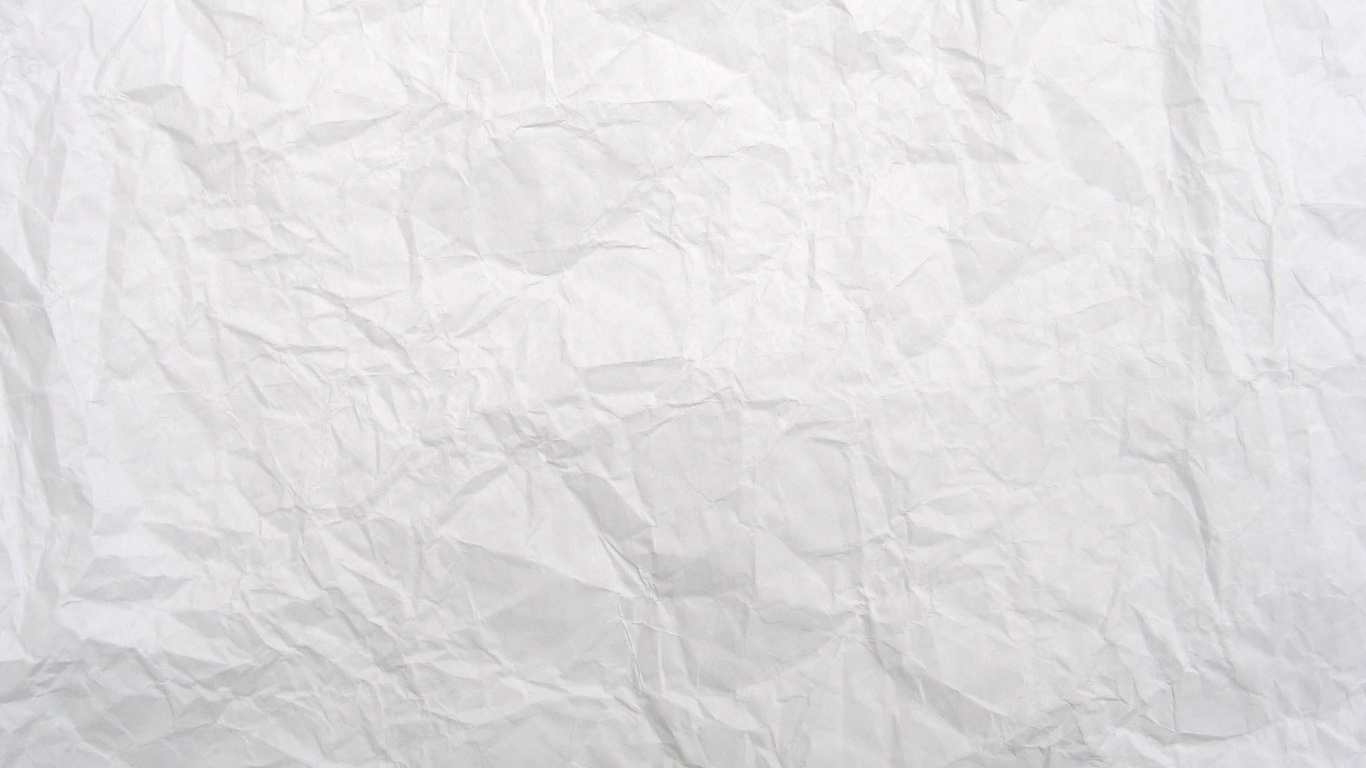 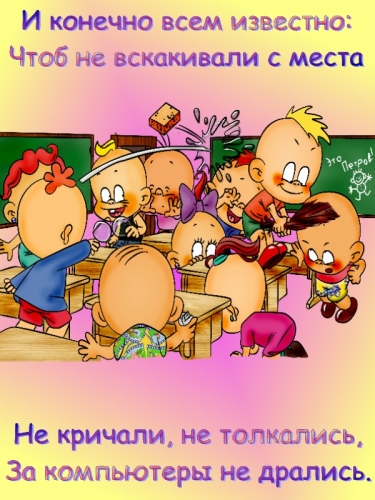 Бегать по кабинету
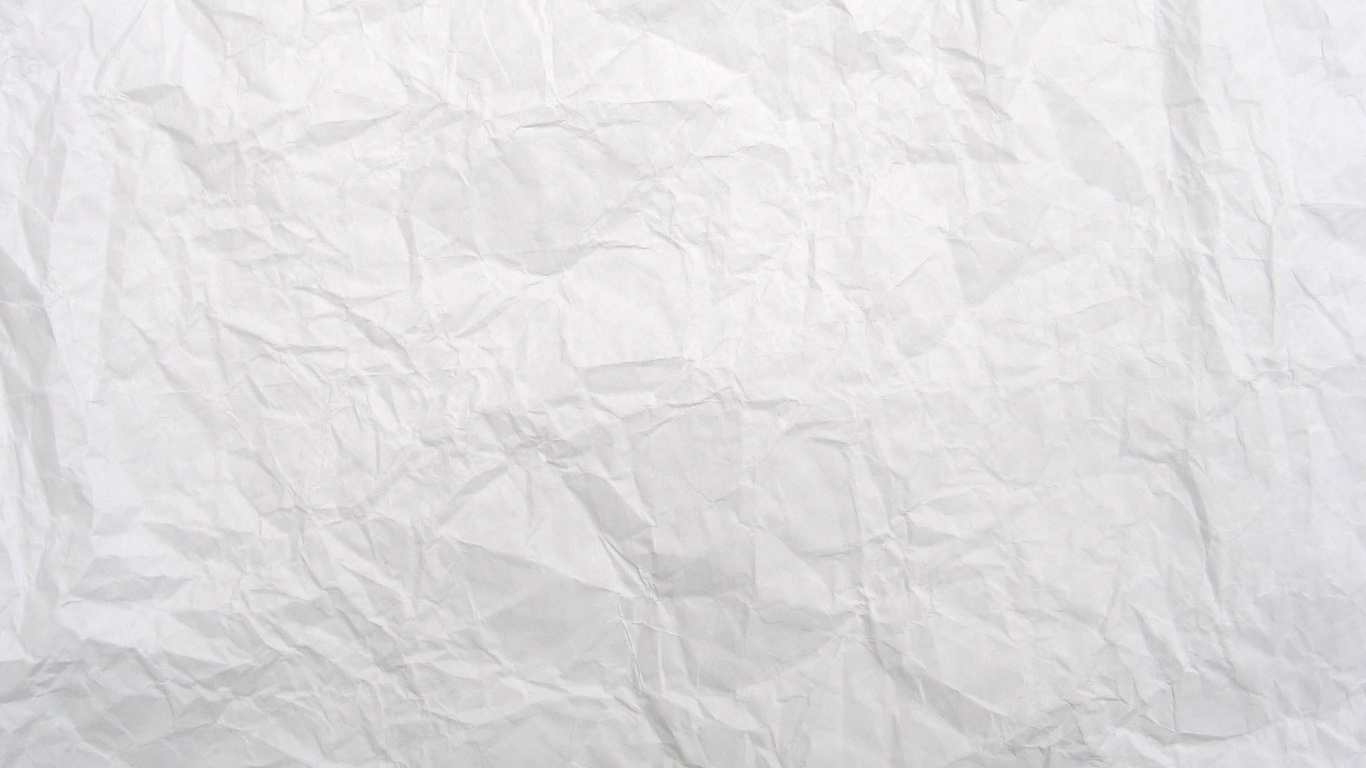 СПАСИБОЗАВНИМАНИЕ!!!